REHUE
Red de Huertos Escolares
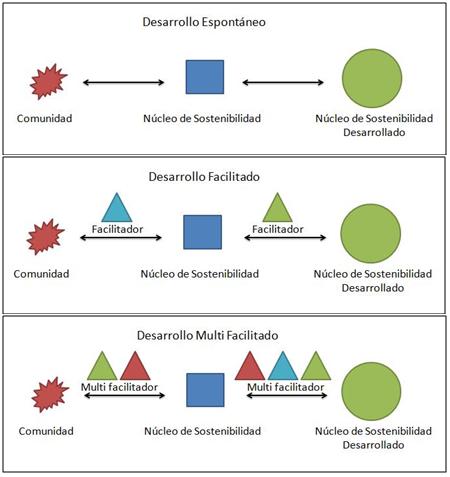 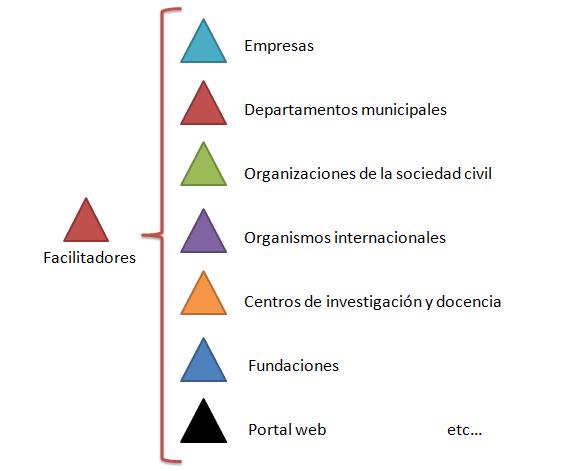 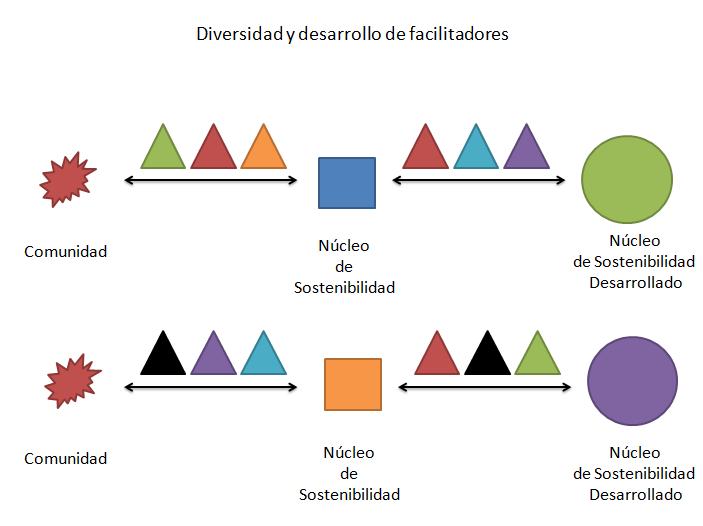 REHUE
Red de Huertos Escolares
Núcleo de Sostenibilidad 
Desarrollado
Facilitador
Comunidad
Núcleo de Sostenibilidad